Elementary Epidemiology: Disease Investigation Using Basic Math Skills
Epidemiology… What is it?
Epidemiology is the study of the occurrence and distribution of diseases and their factors in the population
To prevent and control diseases on a large scale
Epidemiologists are the scientists who use math and science discover the cause of a disease in a population
Called “detectives of the medical field”
Types of Epidemiology
Infectious Disease Epidemiology
Chronic Disease Epidemiology
Environmental Epidemiology
Cancer Epidemiology
Genetic Epidemiology
Occupational Epidemiology
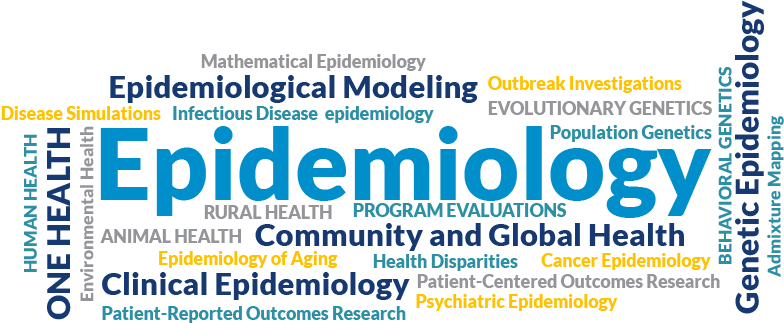 Required Skills
Terms
Population- the full group of people you are studying
Sample- a small portion of the group you are studying
Case- a person who has the disease being studied.
Control- a person who does not have the disease being studied.
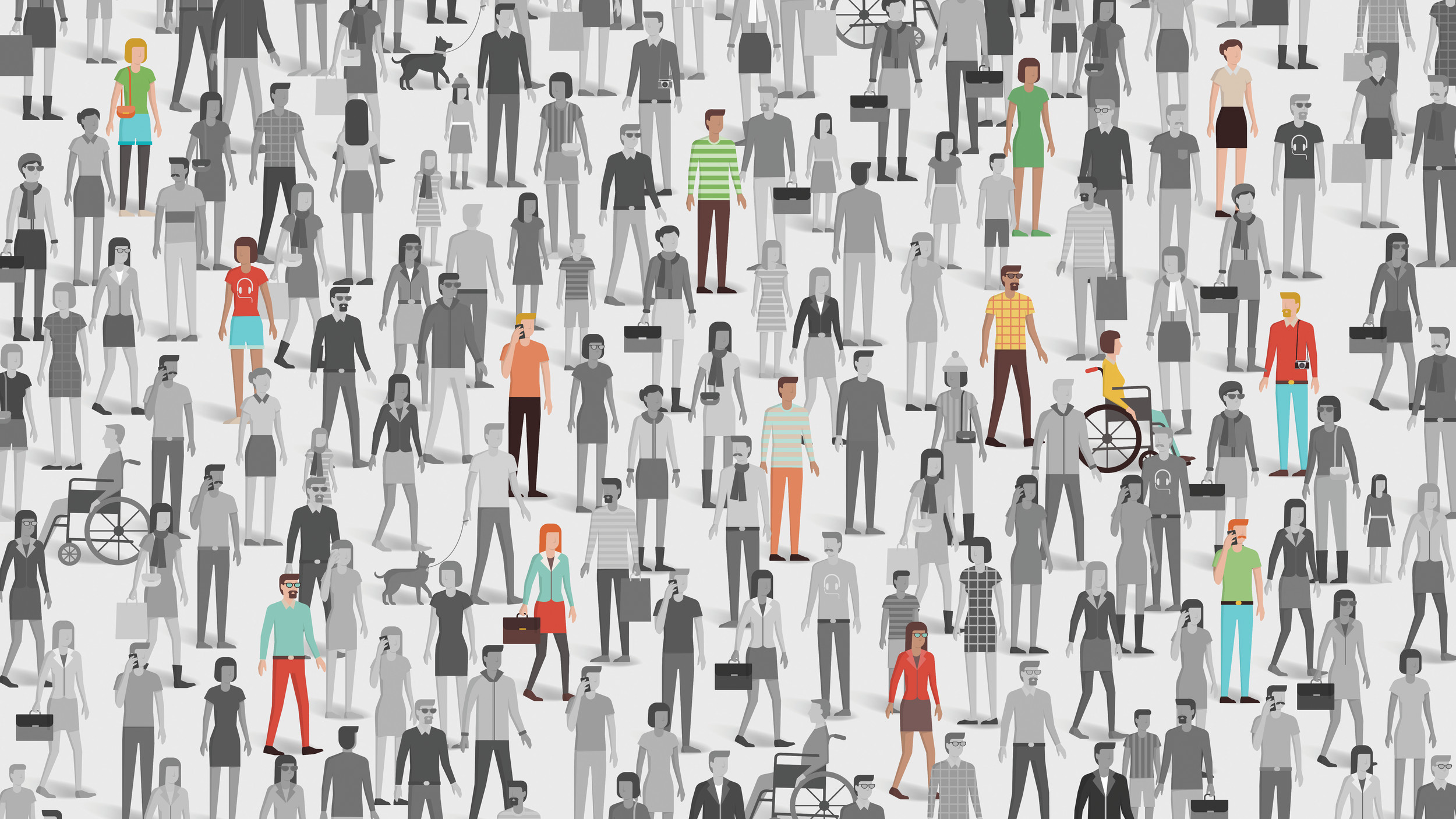 Term Practice
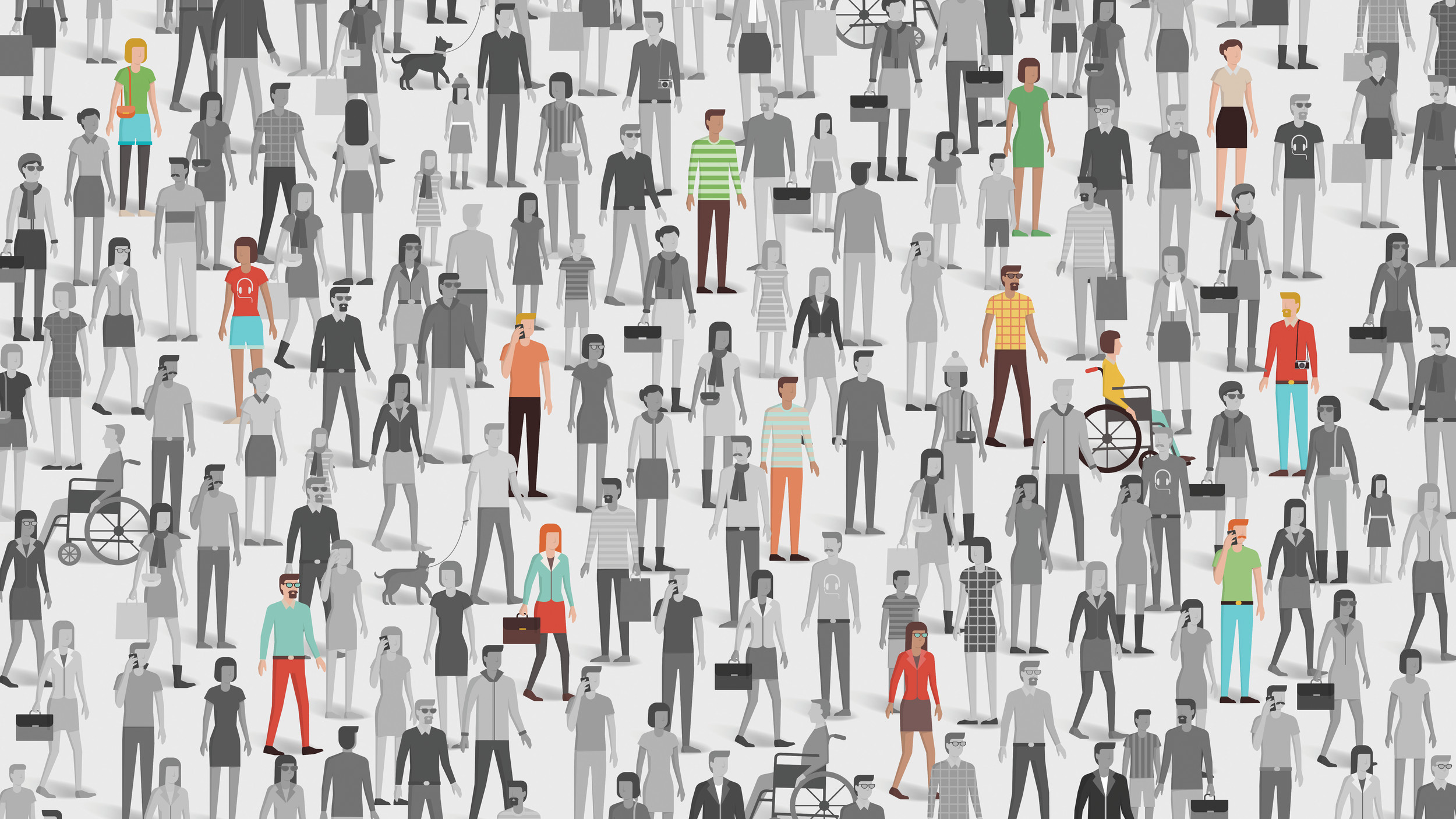 Scenario
At Bonny Kate Elementary School on Monday, students were served lunch as usual. 
By Tuesday afternoon, 20 students were sick with salmonella, which is commonly known as food poisoning. 
The school lunches are suspected. You are responsible for the leading the epidemiological investigation.
What you do need to figure it out?
What foods were served on Monday
When did people become sick
What were their symptoms
Number of Cases
Number of Controls
Who ate the school lunches on Monday
What makes a case…
Symptoms
Fever
Diarrhea
Stomach Pain
Vomiting
Incubation Period
Sickness begins between 24 to 72 hours after
How do we show this?
Incident Rate
Number of cases / the total population
Attack Rate
Number of people who ate the food and became ill / the number of people who ate the food
What is next?
Your groups will receive data from the sample of students at Bonny Kate.
You and your team will use the data to investigate the outbreak.
By the end of the activity, you all will need to be able to identify the food that caused the salmonella and explain why you think it is that food.
How to solve this. . .
Calculate the total incident rate for the sample
Predict which food could be cause
Calculate the attack rate for each food
Graph your results